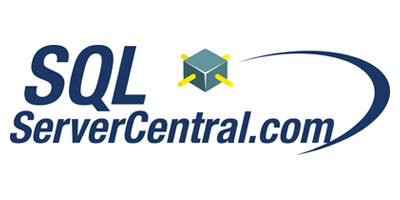 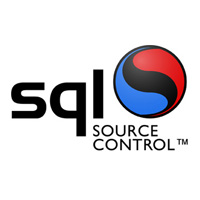 SQL Server Central Webinar Series # 5:

Setup Your Source Control With Help from PowerShell.
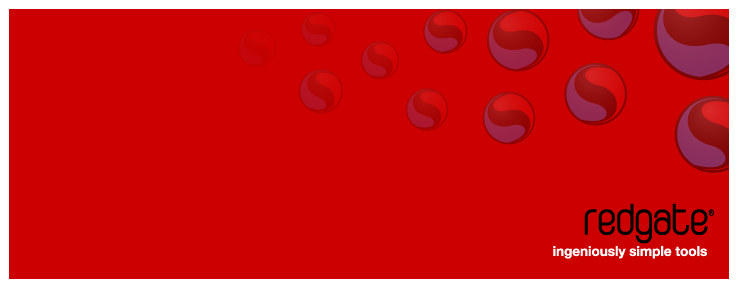 Thanks for coming along to the webinar. 
Things will get started shortly…
[Speaker Notes: November 18th 2010]
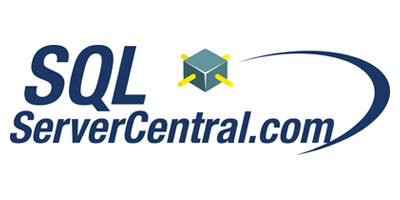 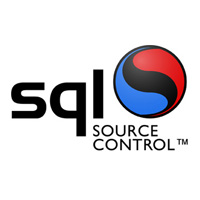 SQL Server Central Webinar Series # 5:

Setup Your Source Control With Help from PowerShell.
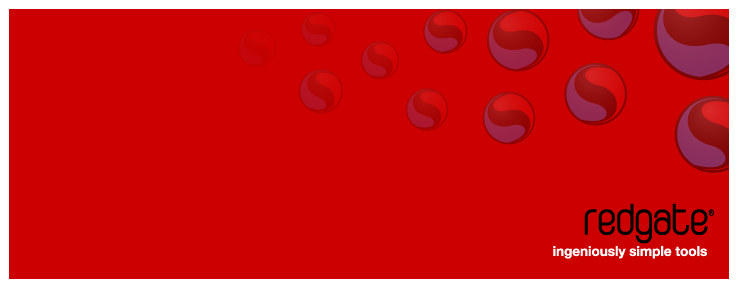 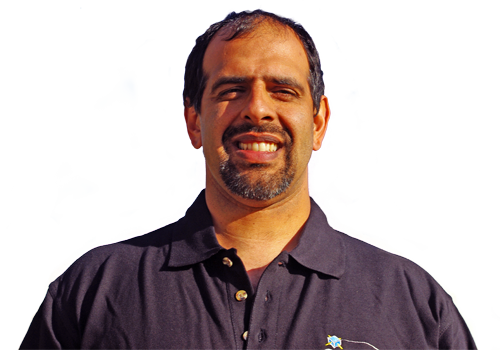 Steve Jones, 
SQL Server MVP and Editor-in-Chief of SQLServerCentral.com
About Me
SQL Server Consultant with UpSearch
Over 35 years in IT
Career covered multiple disciplines – operations, development, telecommunications, network design/administration and database design and administration
Started using Sybase in 1992, MS SQL Server in 1995
Microsoft Certified IT Professional: Database Administrator and Database Developer, Microsoft Certified Trainer (MCT)
Awarded Microsoft MVP Award for SQL Server for last 4 years
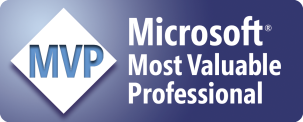 Part 1: Introduction to PowerShell
Cmdlets
Aliases
The Pipeline
Variables
Objects
Control Flow
Module 1: Introduction to PowerShell
4
Cmdlets
Cmdlets are Command-Line Utilities built into PowerShell
They add functionality to the command line
They use a Verb-Noun Naming Convention
	Get-Process
	Stop-Service
	Export-Csv
Arguments begin with "-" character
	Get-Process -name sqlservr
Help is available with the Get-Help cmdlet
List of all available cmdlets also available
	Get-Command
Module 1: Introduction to PowerShell
5
Aliases
Allows shorthand version of cmdlet
Use names familiar to you
	Get-Childitem
		dir
		ls
	Get-Process
		ps
	Get-WMIObject
		gwmi
Get-Alias returns a list of the defined aliases
New-Alias allows you define your own aliases
Module 1: Introduction to PowerShell
6
The Pipeline
Takes cmdlet output and sends it to the next cmdlet

get-process | sort-object workingset -descending | 	select-object -first 10

Unlike Unix pipeline - no "sed", "awk" or "grep"
Output of cmdlets are objects
Cmdlets expect objects for input
Module 1: Introduction to PowerShell
7
Variables
Give us a place to put values for later use
Defined by a name preceded by a dollar sign ("$") character
Assigned a value via the equal sign ("=") character
	$i = 7
Creates an object of type integer
Technically of type System.Int32
Module 1: Introduction to PowerShell
8
Objects
Have a defined type
Types have sets of defined Properties and Methods
Properties are settings and can contain other individual objects
Methods are sets of tasks or functions that can be performed on the type

	$s = 'Cleveland Rocks!'
	$s | Get-Member
	$s.Length
Module 1: Introduction to PowerShell
9
Collections
Often referred to as arrays
Collection infers a group of objects
Arrays (to me) refer to a set of values
Easy to create a collection
	$m = 1,4,6,8,9
To get the third value in the collection
	$m[2]
To specify a contiguous set of values
	$n = 1..5
Module 1: Introduction to PowerShell
10
String Variables
Sometimes we want to substitute a variable into a string
For example, a dynamic connection string
$cstrng = "Data Source=$instance;Integrated Security=SSPI;Initial Catalog=$database"
Using double-quotes variable substitution takes place
Sometimes that's not good
$inst = 'MSSQL$INST01'
Using single-quotes no substitution is performed
Module 1: Introduction to PowerShell
11
String Variables Part II
When you want to build a long string
$q = "SELECT TOP 25 [ContactID]"
$q = $q + "      ,[FirstName]"
$q = $q + "      ,[LastName]"
$q = $q + "      ,[EmailAddress]"
$q = $q + "      ,[Phone]"
$q = $q + "  FROM [AdventureWorks].[Person].[Contact]"
Or you can use a "here-string"
$q = @"
SELECT TOP 25 [ContactID]
      ,[FirstName]
      ,[LastName]
      ,[EmailAddress]
      ,[Phone]
  FROM [AdventureWorks].[Person].[Contact]
"@
Module 1: Introduction to PowerShell
12
Control Flow
Need a way to control the logic flow
Need to identify a set of commands that are to be run together
A "script block" identifies the boundaries by curly-brace characters ("{" and "}")
Script blocks
Can be nested
Don't need to be part of a conditional operator
Can be used anywhere
Comments are allowed, are identified by the pound-sign (or hash) character ("#")
Multi-line comments are allowed in PS 2 and up using "<#" and "#>" as delimiters
Module 1: Introduction to PowerShell
13
Comparison Operators
Module 1: Introduction to PowerShell
14
Conditional Operators
Module 1: Introduction to PowerShell
15
Conditional Operators
Module 1: Introduction to PowerShell
16
Control Flow Cmdlets
Module 1: Introduction to PowerShell
17
Part 2: Introduction to SMO
Introduction to the SMO Library
The SMO Object Model
Module 2: Introduction to SMO
18
Introduction to the SMO Library
SMO – Server Management Objects
Redesigned from predecessor – DMO
Distributed Management Objects – SQL 2000 and earlier
Provides a SQL Server Management API
You can manage SQL Server via VB.Net, C# and PowerShell
Provides access to properties not available in T-SQL
Loaded via DLLs installed with Client tools
C:\Program Files\Microsoft SQL Server\100\SDK\Assemblies
Microsoft.SqlServer.Smo.dll
Microsoft.SqlServer.SmoExtended.dll
Microsoft.SqlServer.SqlWmiManagement.dll
Module 2: Introduction to SMO
19
Loading the SMO Library
To load the core SMO DLL into your script,load an assembly
[System.Reflection.Assembly]::LoadWithPartialName('Microsoft.SqlServer.SMO') | out-null
SQL Server 2008 split functions into new DLLs
To test the version and load the new DLLs
$v = [System.Reflection.Assembly]::LoadWithPartialName( 'Microsoft.SqlServer.SMO')
if ((($v.FullName.Split(','))[1].Split('='))[1].Split('.')[0] -ne '9') { [System.Reflection.Assembly]::LoadWithPartialName('Microsoft.SqlServer.SMOExtended') | out-null
[System.Reflection.Assembly]::LoadWithPartialName('Microsoft.SqlServer.SQLWMIManagement') | out-null
}
Module 2: Introduction to SMO
20
Connect to the Server
Connect to SQL Server by instantiating a Server object
$svr = New-Object ('Microsoft.SqlServer.Management.Smo.Server') 'SQLTBWS\INST01'
Access the SQL Server WMI objects by instantiating a ManagedComputer object at the Windows server level
$mgt = New-Object ('Microsoft.SqlServer.Management.Smo.WMI.ManagedComputer') 'SQLTBWS'
Module 2: Introduction to SMO
21
The SMO Object Model
Module 2: Introduction to SMO
22
The Database Object - Tables
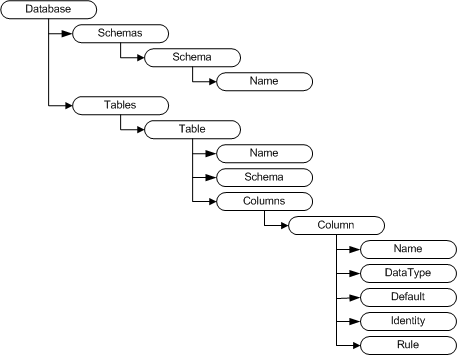 Module 2: Introduction to SMO
23
The Database Object - Tables
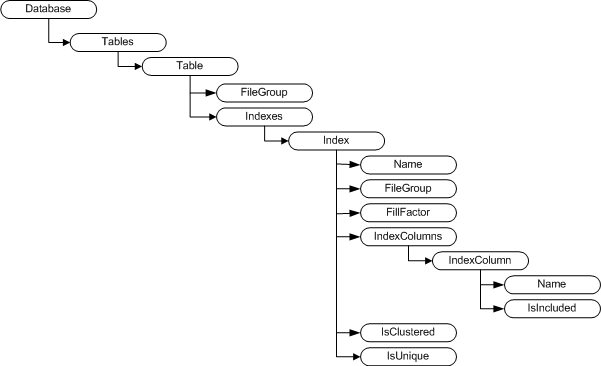 Module 2: Introduction to SMO
24
The Database Object - Tables
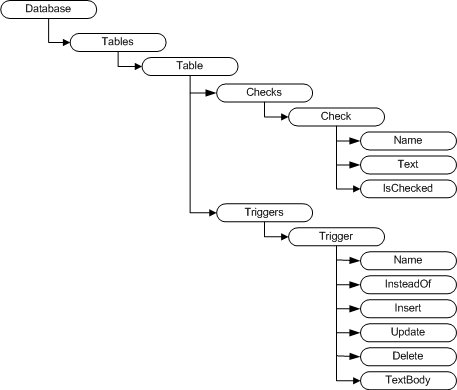 Module 2: Introduction to SMO
25
The Database Object - Views
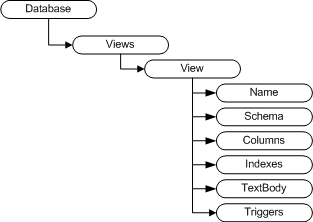 Module 2: Introduction to SMO
26
The Database Object – Stored Procs
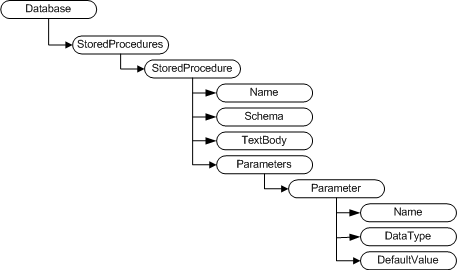 Module 2: Introduction to SMO
27
Part 3: Scripting Database Objects
The SMO Scripter Object
Scripting the Scripts
Module 3: Scripting Database Objects
28
The Scripter Object
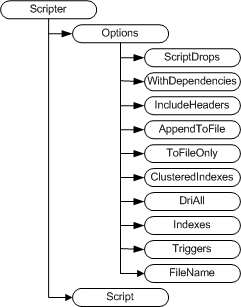 Scripting the Scripts
Three Parameters
SQL Instance, Database, Base Directory
Load libraries and define error trapping
Instantiate the Server and Database Objects
Create the Database Directory
For Each Object Type
Create Type Directory
Script the Objects
The PowerShell Script
Use a Param Block for Arguments
# Get the SQL Server instance name, database and base directory from the command line
param(
  [string]$inst=$null,
  [string]$dtbase=$null,
  [string]$base=$null
  )
Load the SMO Libraries
Trap for Errors
# Handle any errors that occur
Trap {
  # Handle the error
  $err = $_.Exception
  $errmsg = $err.Message
  while( $err.InnerException ) {
  	$err = $err.InnerException
  	$errmsg = $errmsg + "|" + $err.Message
  	};
  [Diagnostics.EventLog]::WriteEntry($s.Name ,"Job Error: $errmsg","Error")
  # End the script.
  break
  }
Prepare the Environment
Connect to the Instance and Database
# Connect to the specified instance
$s = new-object ('Microsoft.SqlServer.Management.Smo.Server') $inst
# Connect to the specified database
$db = $s.Databases[$dtbase]
$dbname = $db.Name
Create the Database Directory
# Create the Database root directory if it doesn't exist
if (!(Test-Path -path "$base\$dbname\"))
	{
	New-Item "$base\$dbname\" -type directory | out-null
	}
$homedir = "$base\$dbname\"
Instantiate the Scripter object
Create the Object and Set Properties
# Instantiate the Scripter object and set the base properties
$scrp = new-object ('Microsoft.SqlServer.Management.Smo.Scripter') ($s)
$scrp.Options.ScriptDrops = $False
$scrp.Options.WithDependencies = $False
$scrp.Options.IncludeHeaders = $True
$scrp.Options.AppendToFile = $False
$scrp.Options.ToFileOnly = $True
$scrp.Options.ClusteredIndexes = $True
$scrp.Options.DriAll = $True
$scrp.Options.Indexes = $True
$scrp.Options.Triggers = $True
Script the Objects
For Each Object Type
Create a Directory for the Type
Script out the Objects
# Script the tables in the database
$db.Tables | foreach-object {
	if($_.IsSystemObject -eq $False) {
		$tbl = $_
		if (!(Test-Path -path "$homedir\Tables\"))
			{
			New-Item "$homedir\Tables\" -type directory | out-null
			}
		$tblname = $tbl.Name
		$scrp.Options.FileName = "$homedir\Tables\$tblname.sql"
		$scrp.Script($tbl)
		}
	}
Demo
Load to Source Control
Load Scripts from Base Directory
Modify Script to add Date String to Base Name
Allows you to run script daily
Protects you from changes made in objects
“Documents” Database Objects for Auditors
Next Steps

 28 day free trial at red-gate.com

 $99 license for all webinar registrants
Email Michael.Christofides@red-gate.com
Quote code webinarssc1811
One license per organization
Offer open until November 25th 2010
 More webinars – red-gate.com
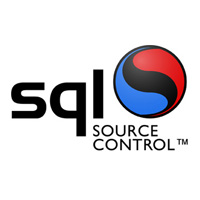 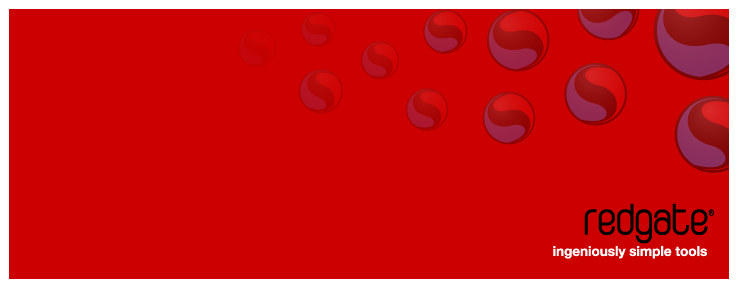 Any Questions?